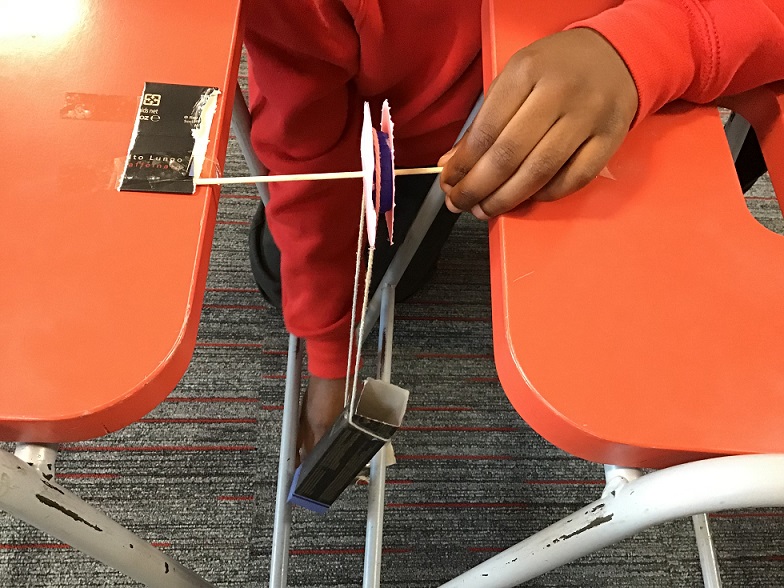 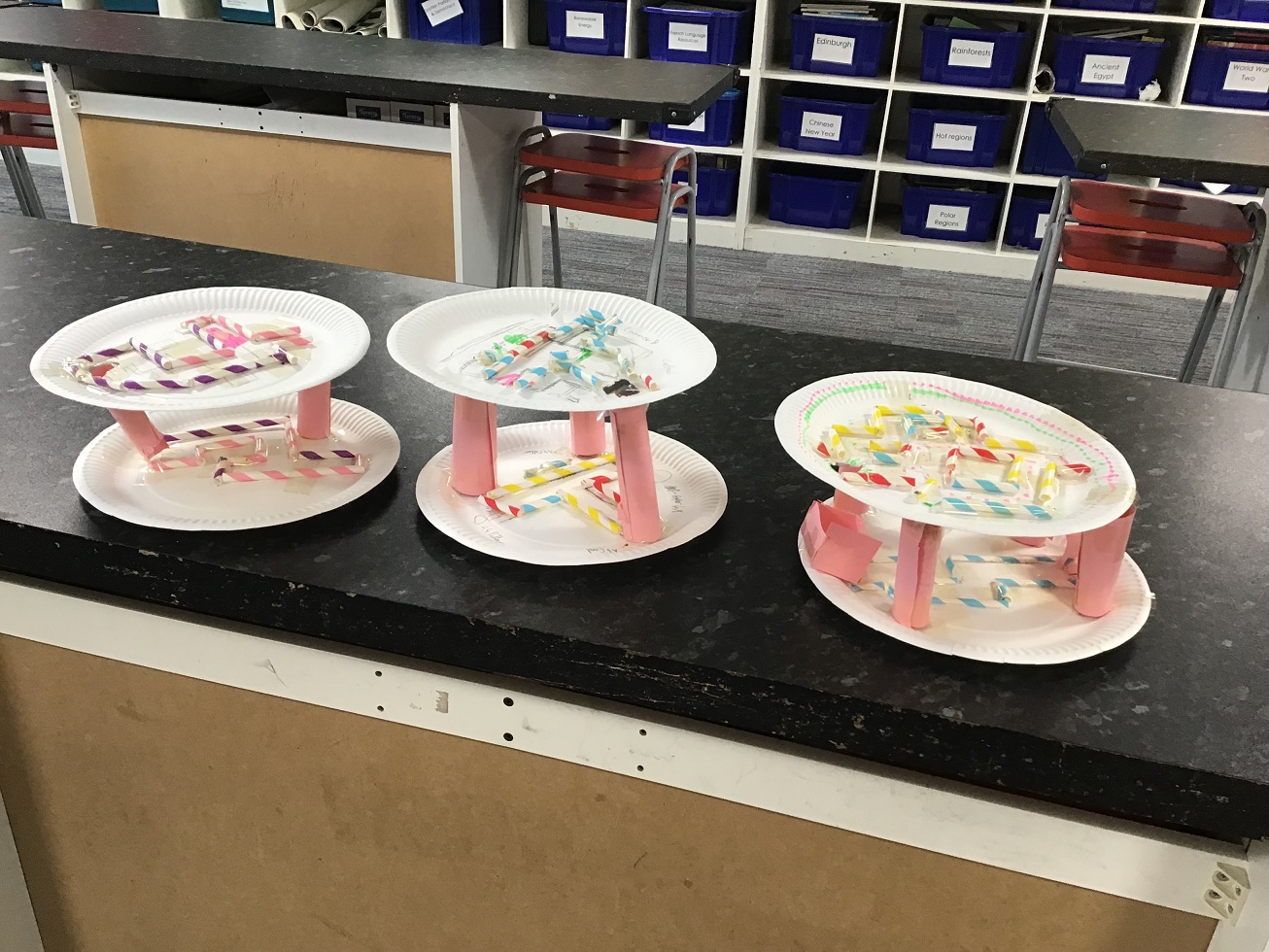 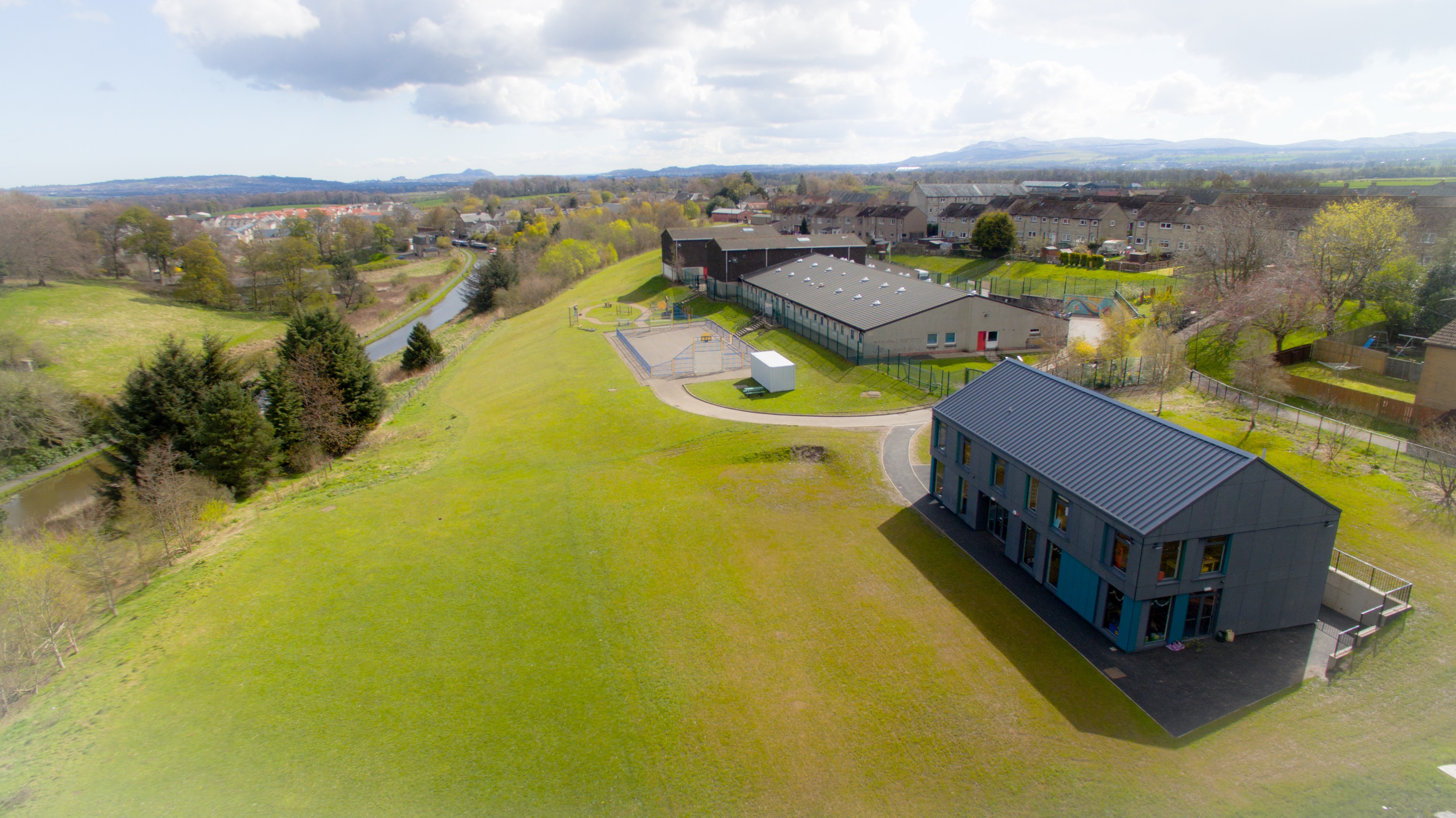 Creativity in STEM atRatho Primary School
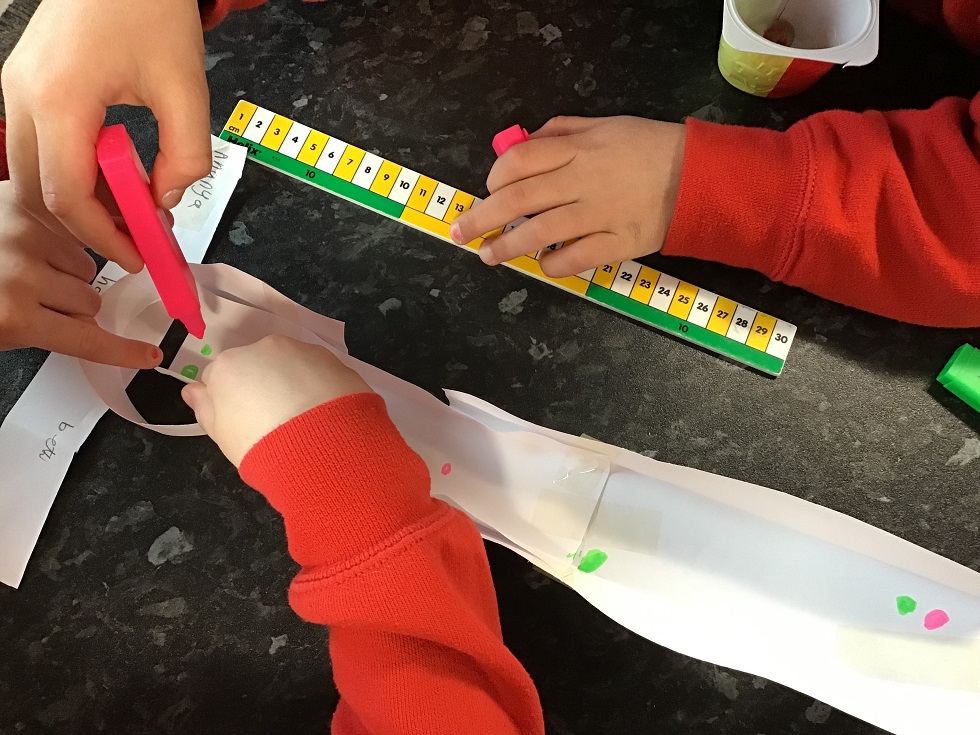 Morven Cooper and Olivia Parfery, P6 STEM Leaders
Amy Dixon, Science Specialist and STEM Teacher                                  City of Edinburgh Council STEM Associate Development Officer
Ratho Primary SchoolCity of Edinburgh
A curious, creative community
Creativity in
Creativity in STEM Challenges
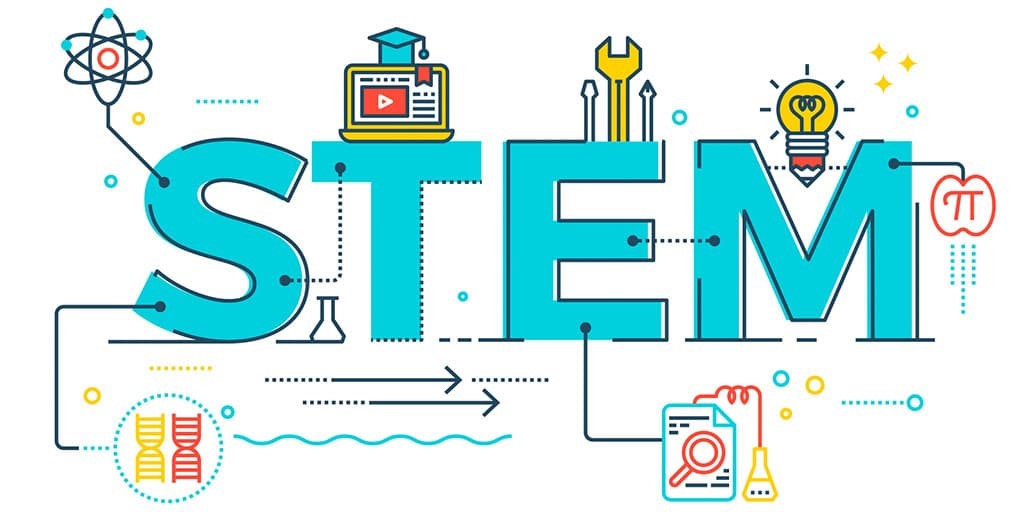 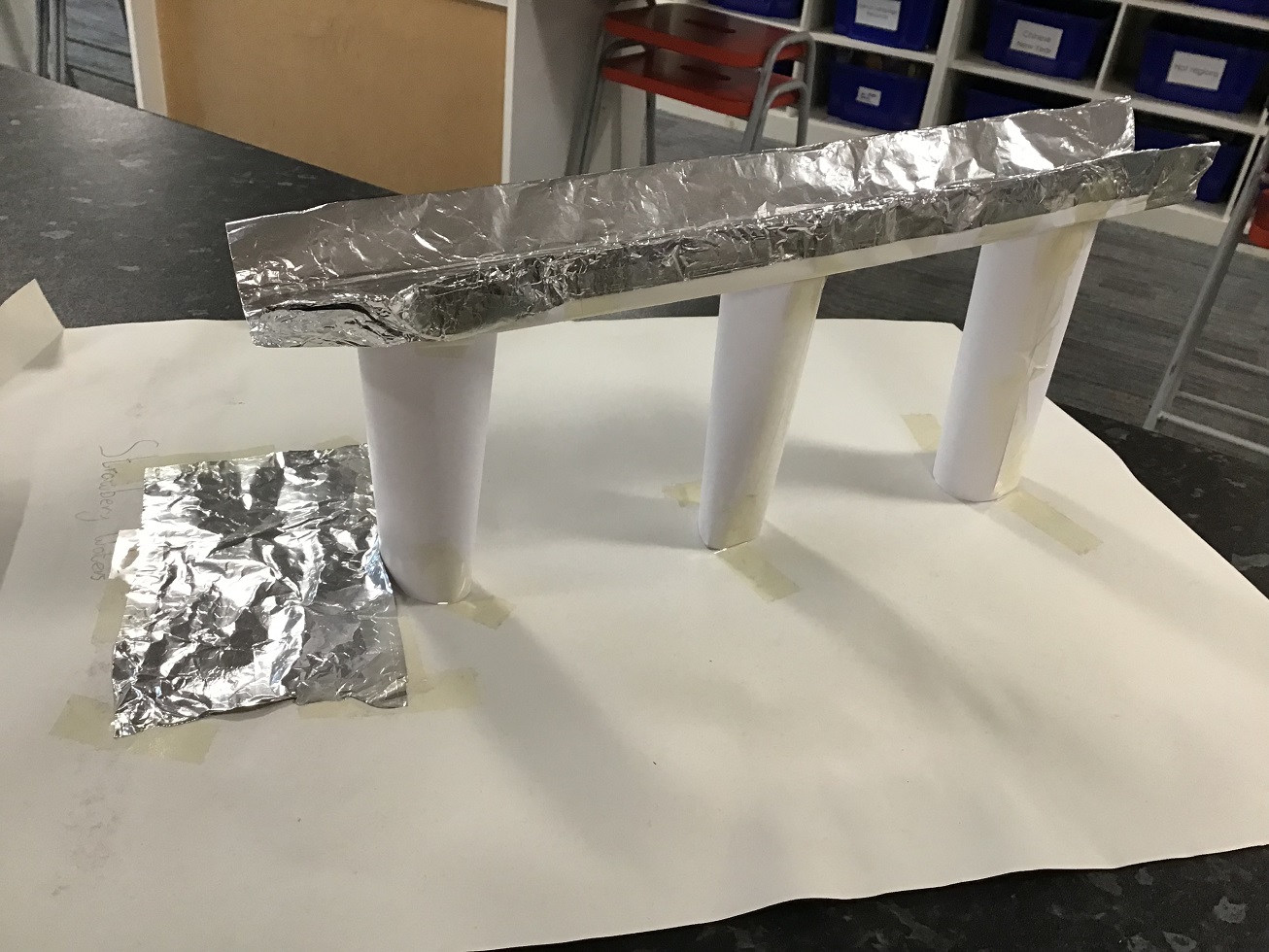 Problem solving
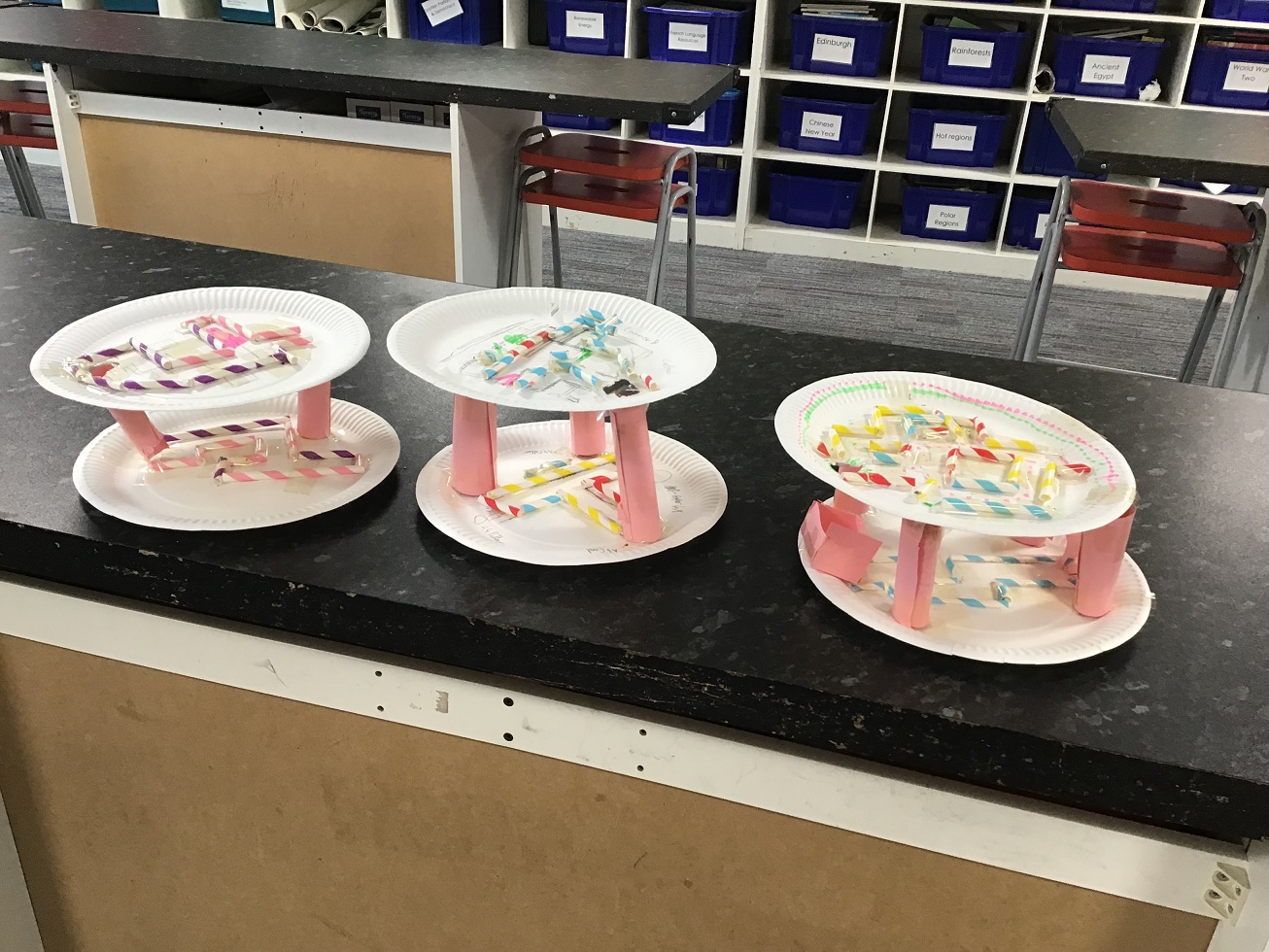 Imagination
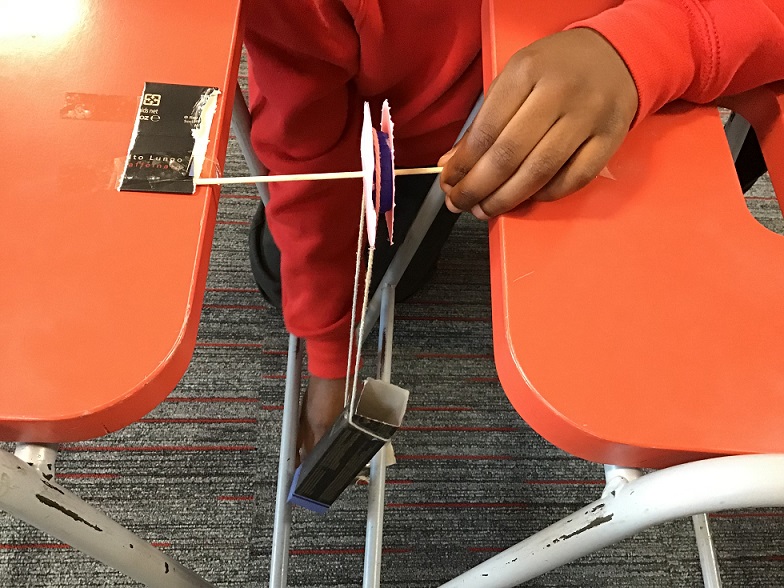 Open-mindedness
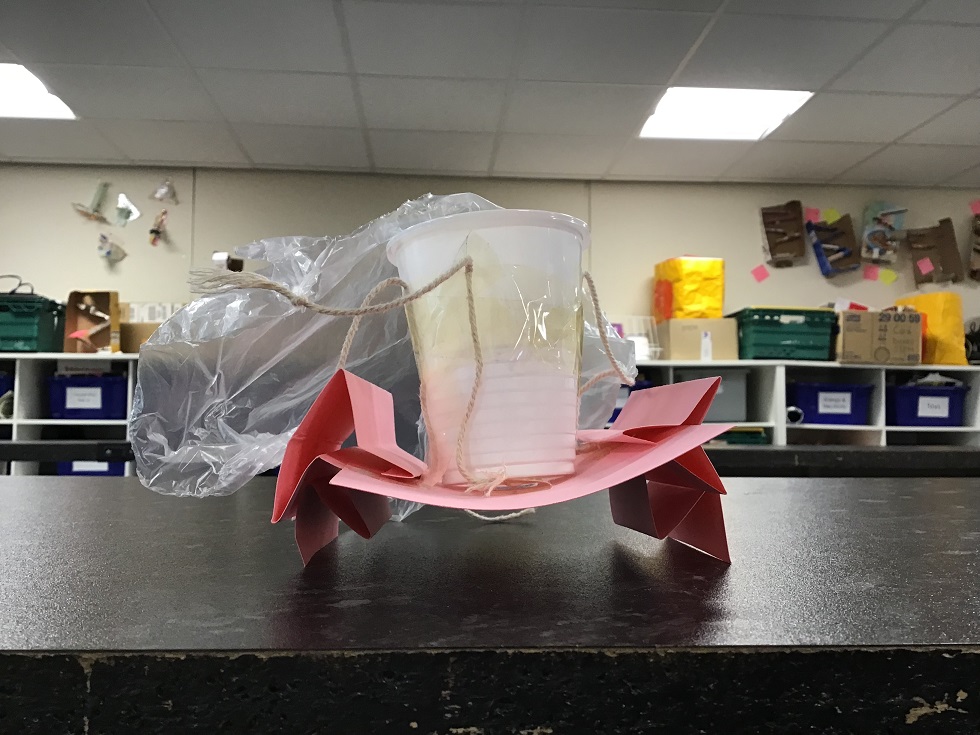 Innovation
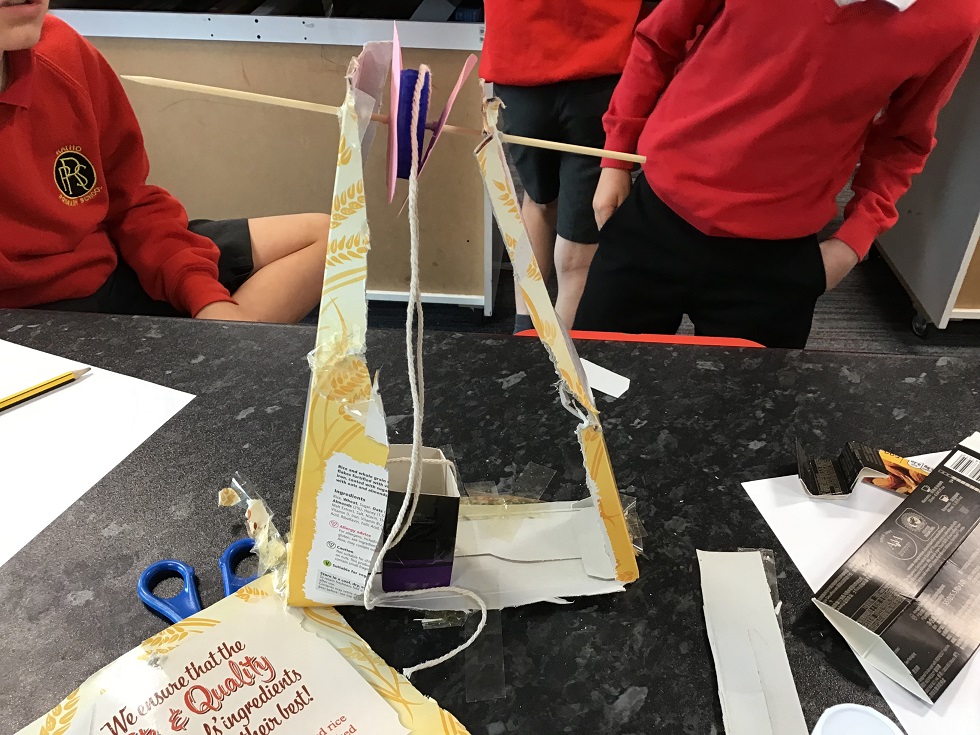 Risk-taking
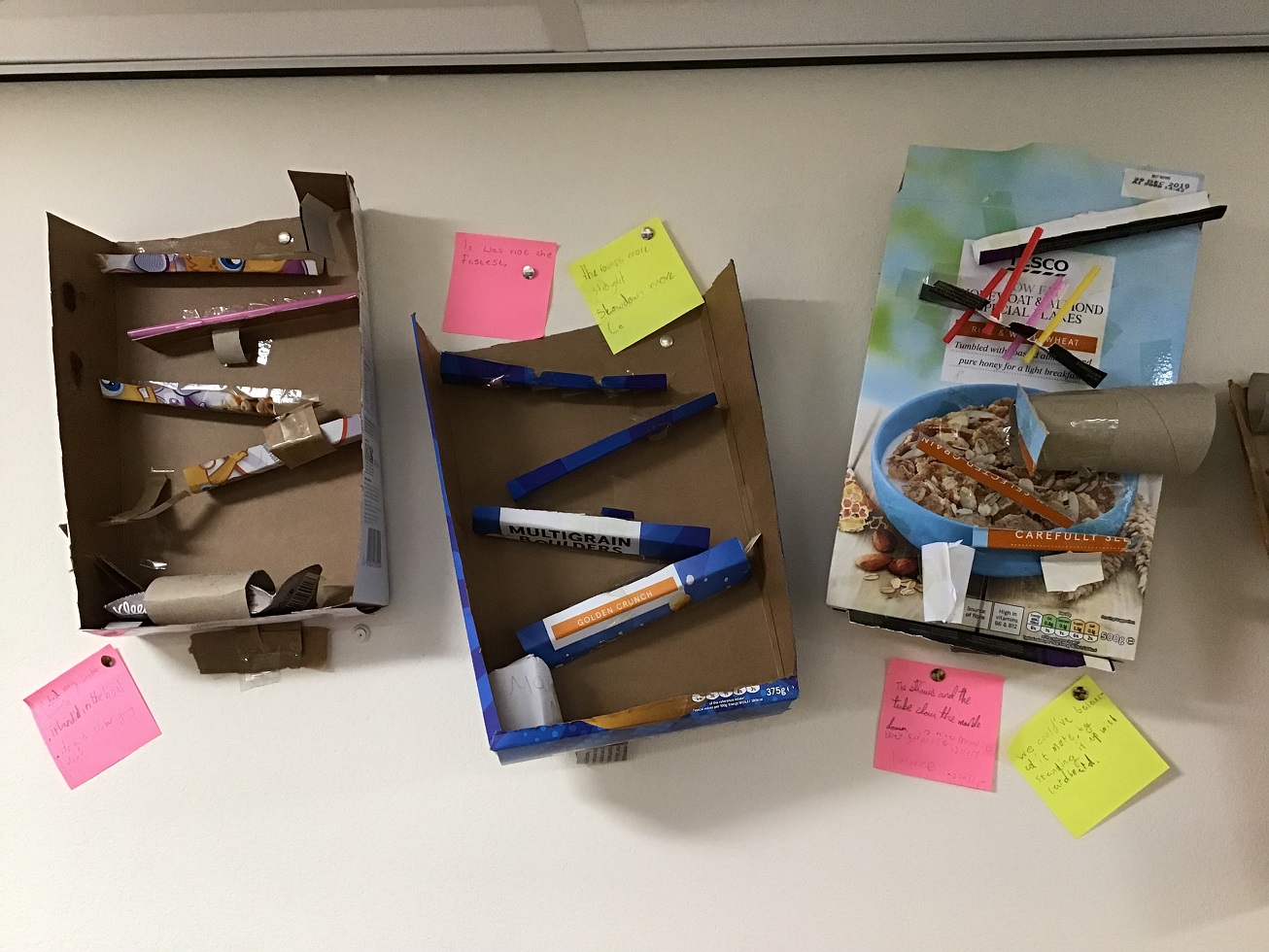 Initiative
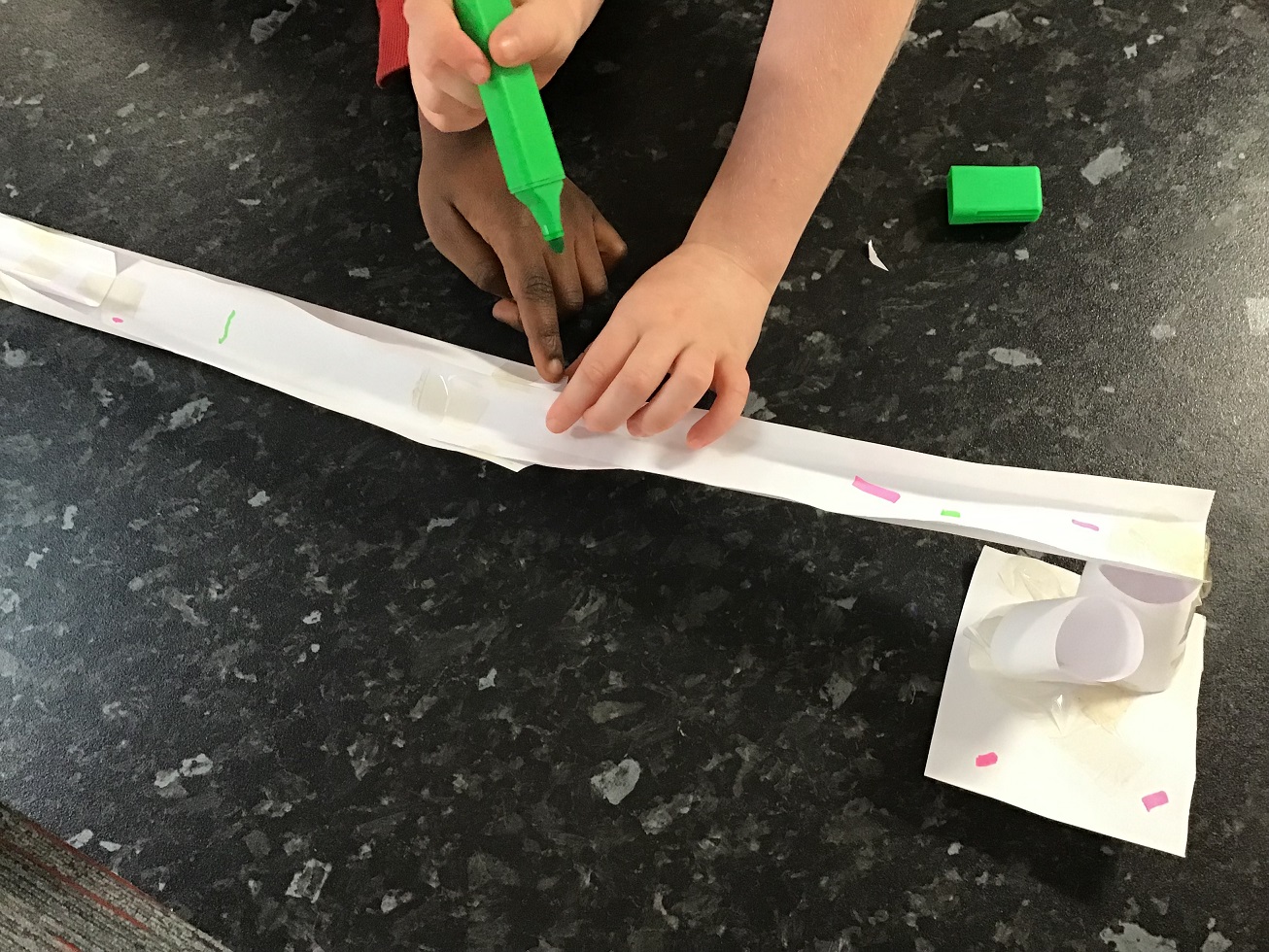 Critical thinking
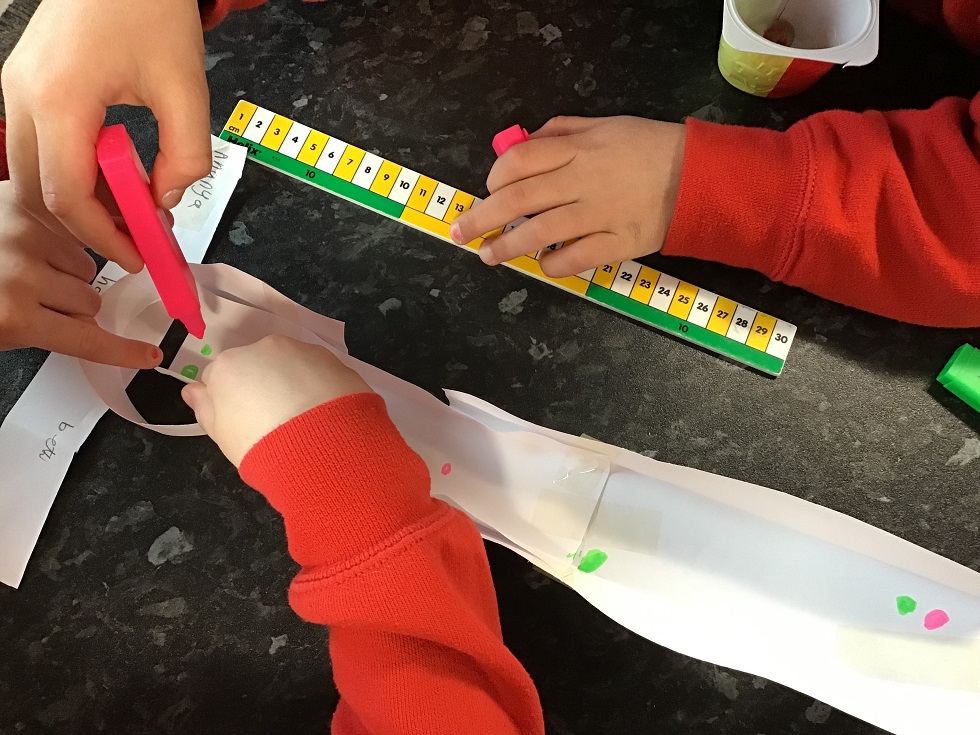 Evaluating
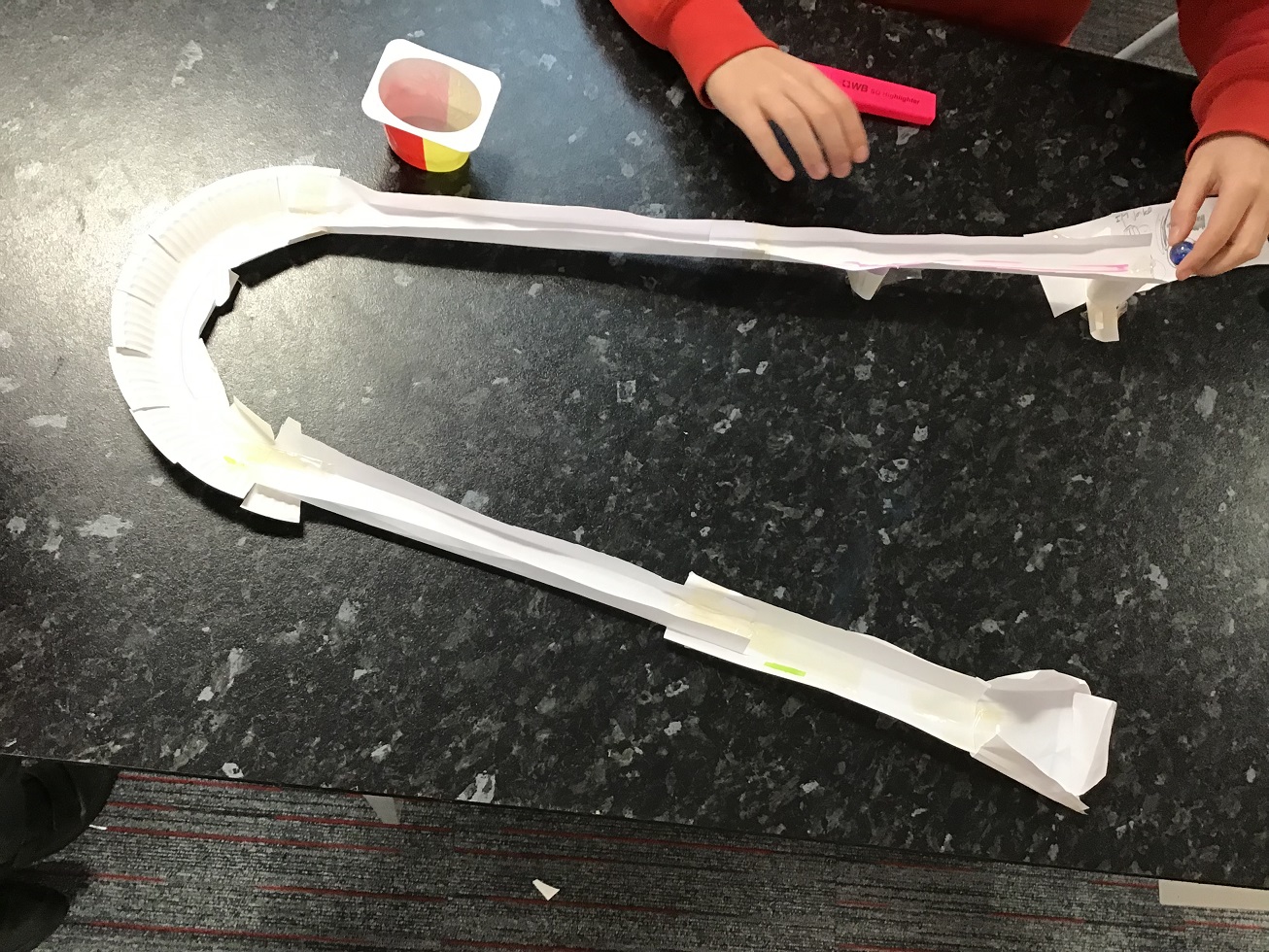 Curiosity
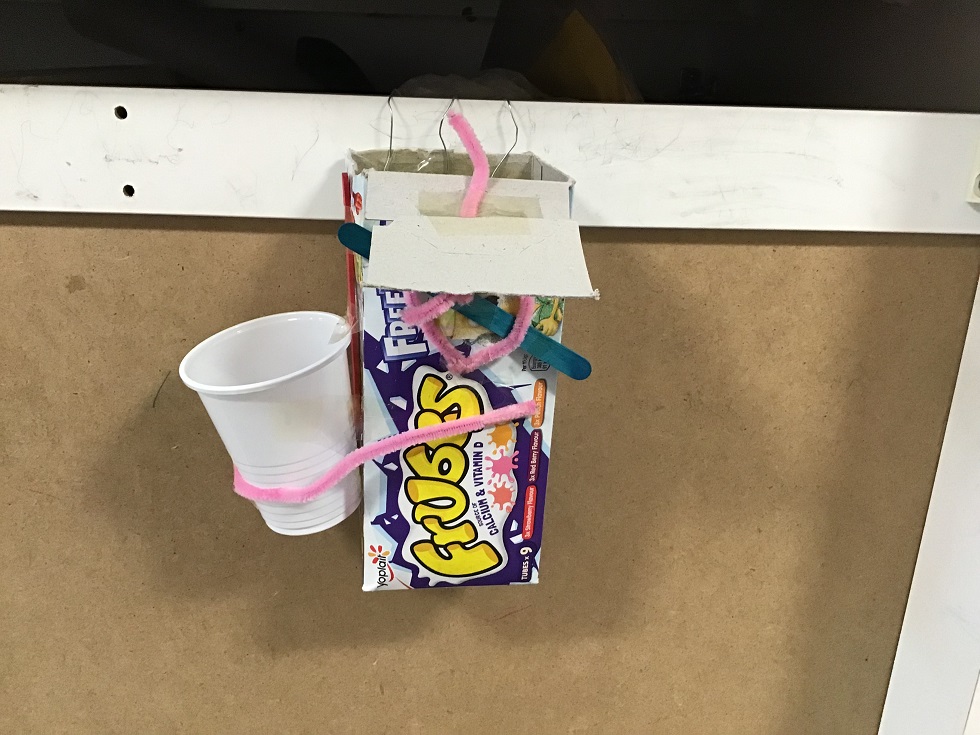 Making connections
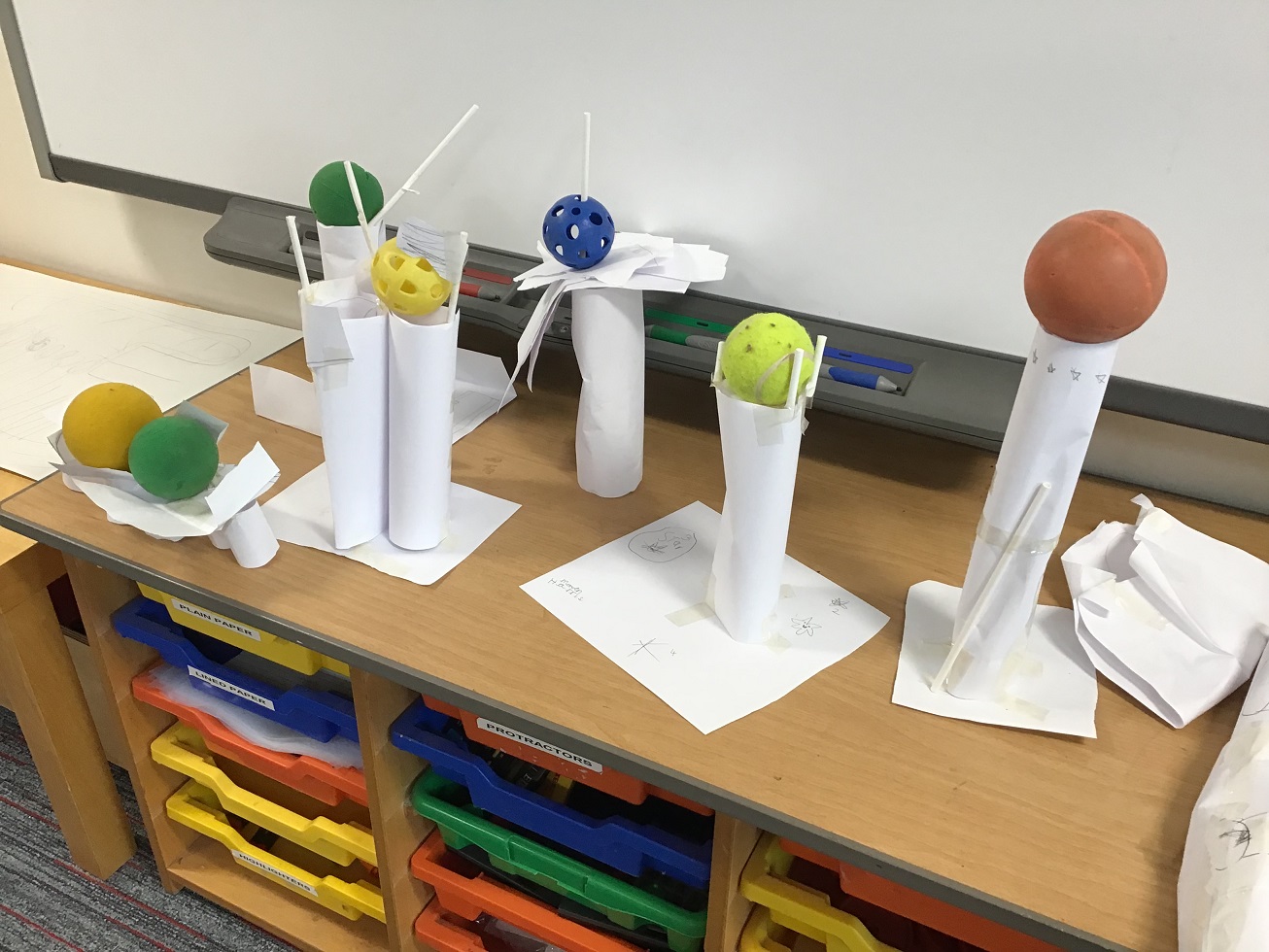 Learning from mistakes
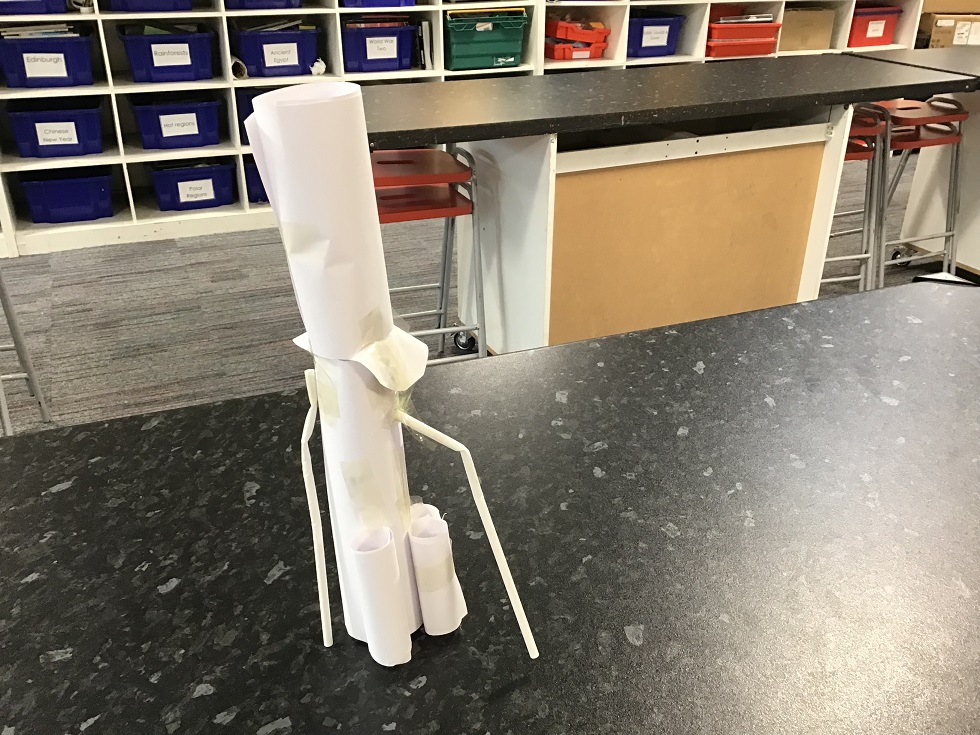 Motivation
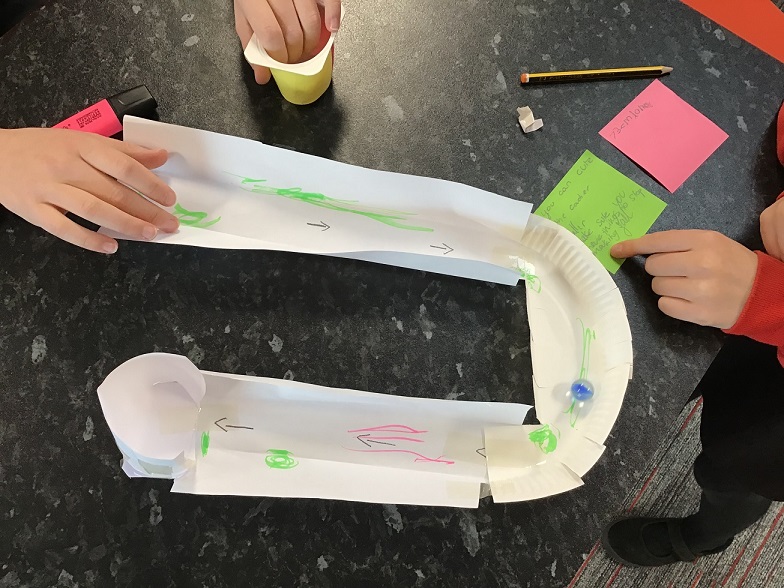 Create a U shaped marble run
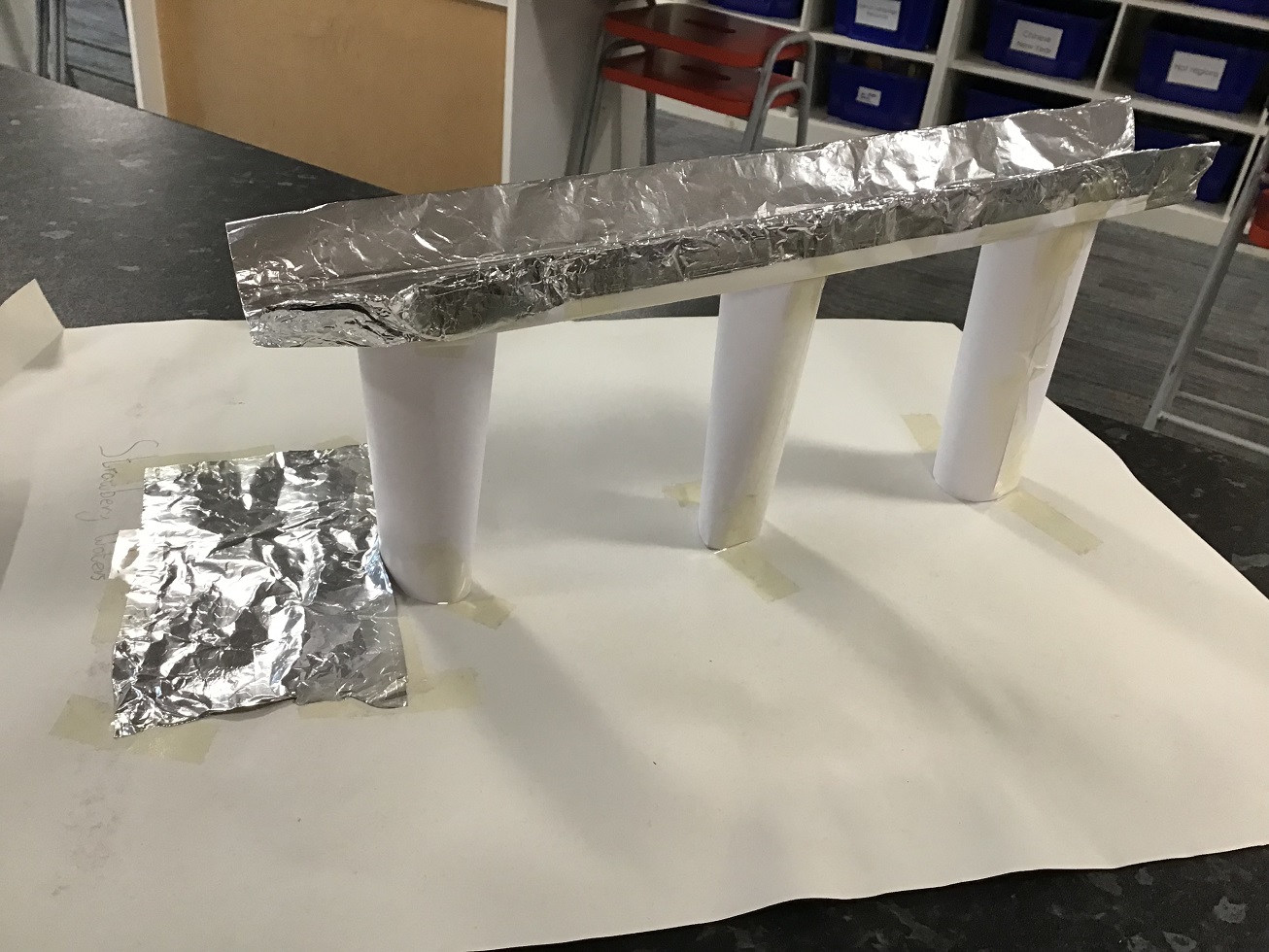 Design a waterproof aqueduct to carry water
Young STEM Leader Award
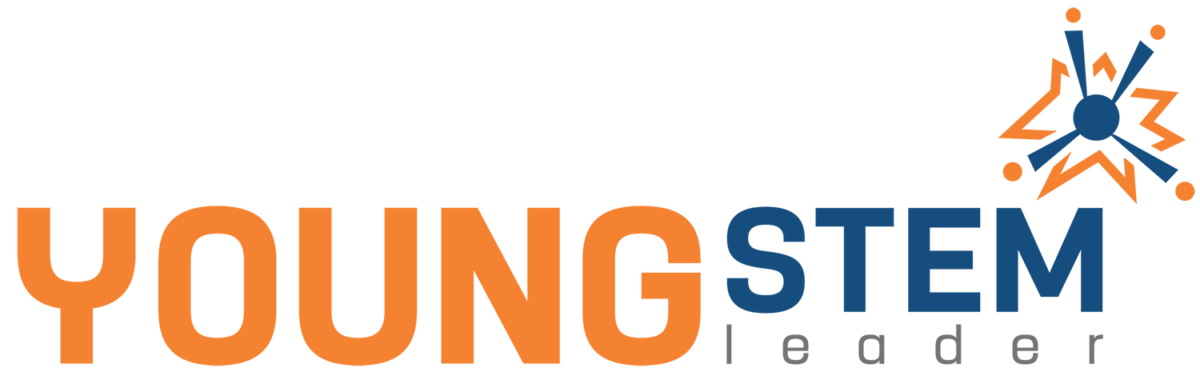 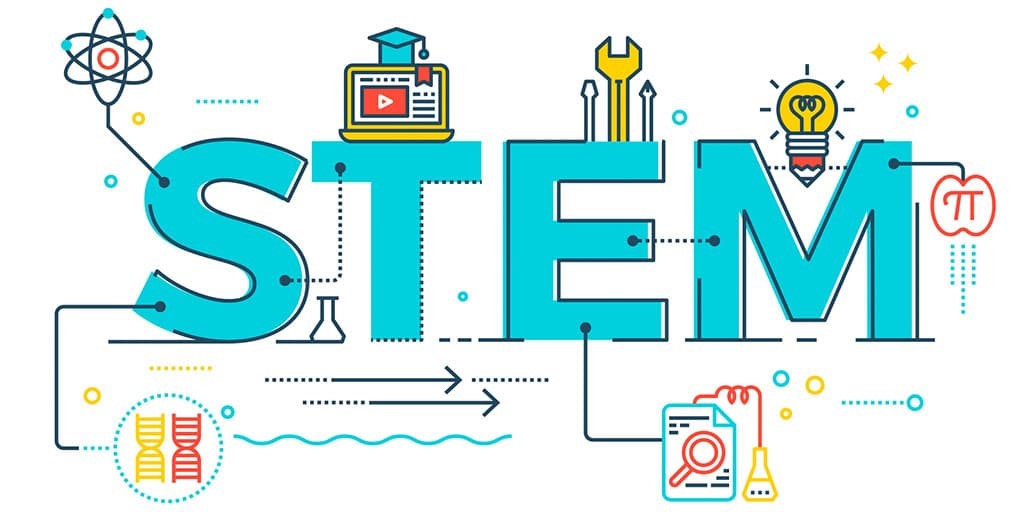 Creativity in STEM Challenges
Challenge
As you carry out the STEM Challenge, consider and note down:

How are children using the key creativity skills during a STEM Challenge?

Imagination
Curiosity
Problem-solving
Open-mindedness

Which other skills linked to creativity are children developing?
STEM Challenge
Work in groups of 2 or 3 people
Design and create a structure which can be worn on your arm, between your wrist and elbow, to carry an item that belongs to you (such as a notepad or glasses case)
The item must be held at least 10 cm above your arm
You should be able to walk around your table with the item on the structure
You are not allowed to tape the item on, cover the item, or strap the item in
You are not allowed to tape anything to your skin or clothes

You have 10 minutes to plan and create your structure

You will be given 3 sheets of A4 paper, Sellotape and scissors

Test your structure and try to improve it
STEM Challenge
Discuss:

How are children using the key creativity skills during a STEM Challenge?

Imagination
Curiosity
Problem-solving
Open-mindedness

Which other skills linked to creativity are children developing?
Group discussion
How can STEM Challenges be used to develop Creativity skills?
Problem to solve
Interdisciplinary – making connections
Open-ended exploration but within constraints
Stimulates curiosity
Draws on prior learning
Staff facilitate but do not give ideas or answers
Child-led - learners take responsibility and make their own decisions 
Learners confident to take risks and try new ideas
What is a quality STEM Challenge?
Too much direction – eg instructions or recipe for success
Showing videos or photos of end products of similar STEM Challenges

Not enough direction – task is too open-ended

Staff scared of letting children make mistakes and to experience “failure”
Giving children ideas
Giving answers instead of questions 

Group size too big
Common pitfalls
A STEM Challenge should allow a variety of outcomes
Curiosity is stimulated

Learners want to investigate

Learners want to test out their ideas

Making use of prior learning
Curiosity
Imagine what could go wrong

Generate ideas in groups to solve those problems

Rethinking when things don’t go to plan
Imagination
The culture we have developed is that we all learn from each other
“Failure” is normalised since things often go wrong
Children are more confident about taking risks

Group discussions
Listening to each other
Selecting the best options from all possible ideas to create a team design

Flexibility
Many initial ideas don’t work as well when they are being tested
Children have to be adaptable – use their initiative to solve these problems
Open-mindedness
Understand the problem

Using initiative to design and create solutions

Evaluate their solutions

Persistence and resilience
Children are exposed to a range of emotions
Coping strategies
Develop growth mindset

Motivation
Most children are highly engaged

Learn with and from others
Feed off each others’ ideas and creativity
Problem-solving
Evaluation skills

Peer-assessment
Learning Loop

Self-assessment of skills
Child-centred, personalised approach
Strategies for success
Success Criteria
Critical thinking
Making these skills explicit to children as they do STEM Challenges

Involving children in assessing and tracking their own skills development

Making sure children understand why these skills are important
Awareness of skills development
STEM Challenges provide rich opportunities for creative learning and development of creativity skills

Staff need to consider how to facilitate STEM Challenges to maximise learning opportunities

STEM Challenges are adding value to our creative curriculum at Ratho Primary School
Summary
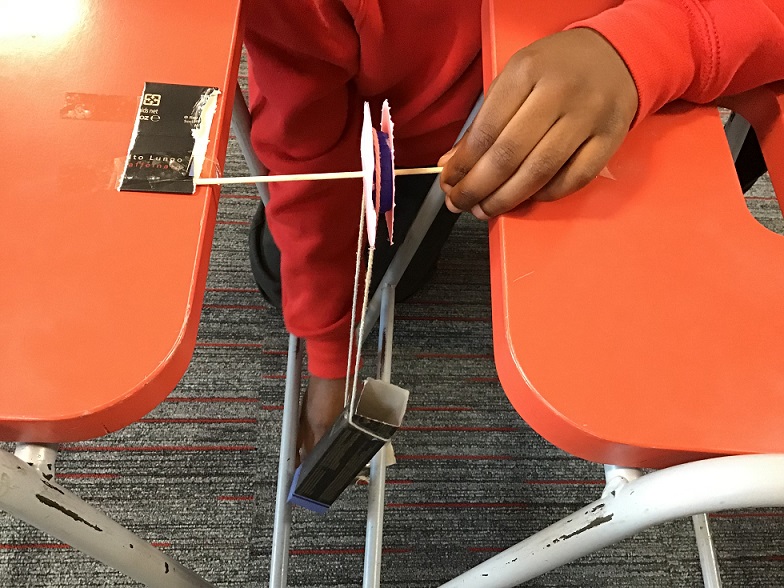 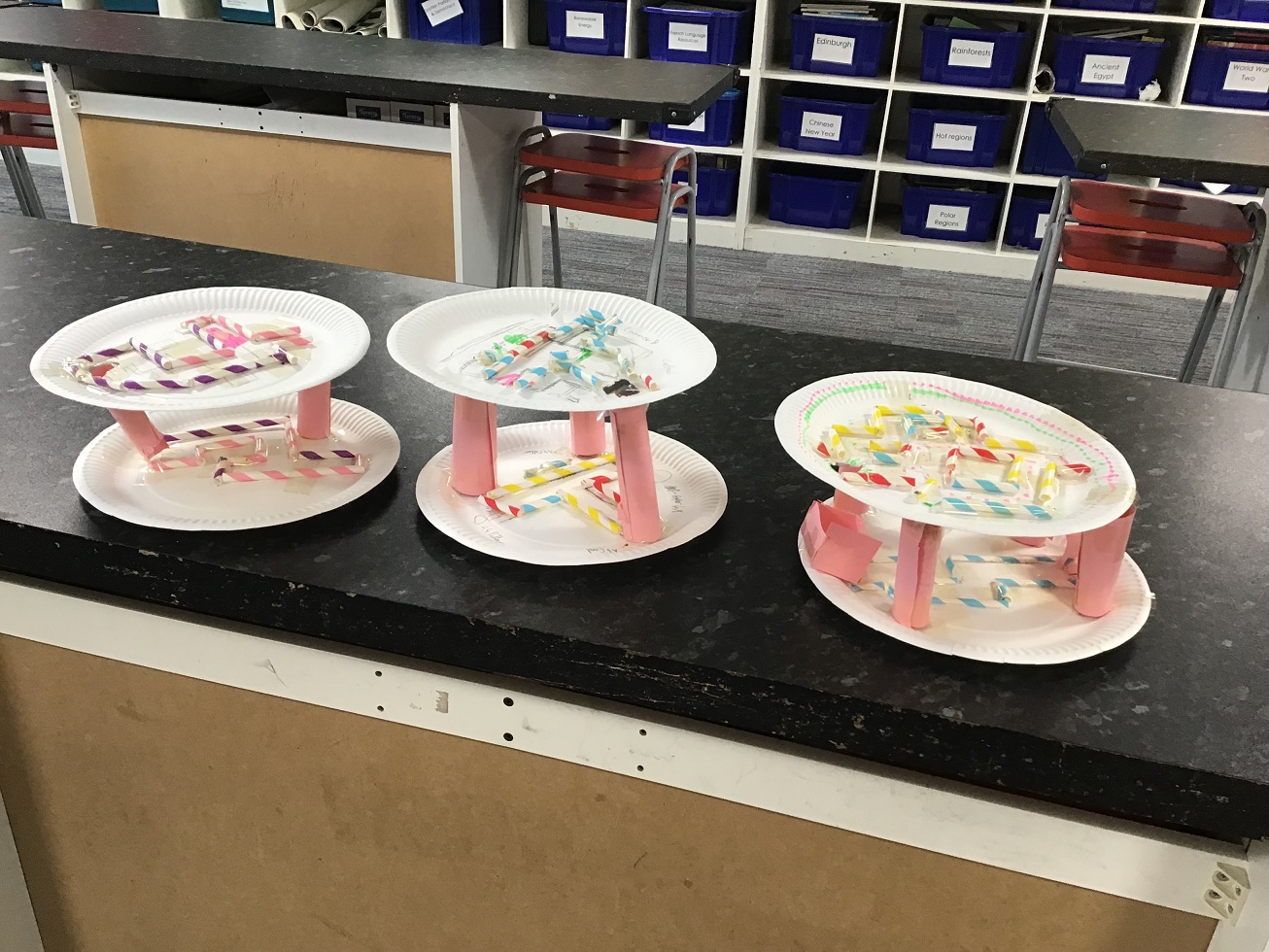 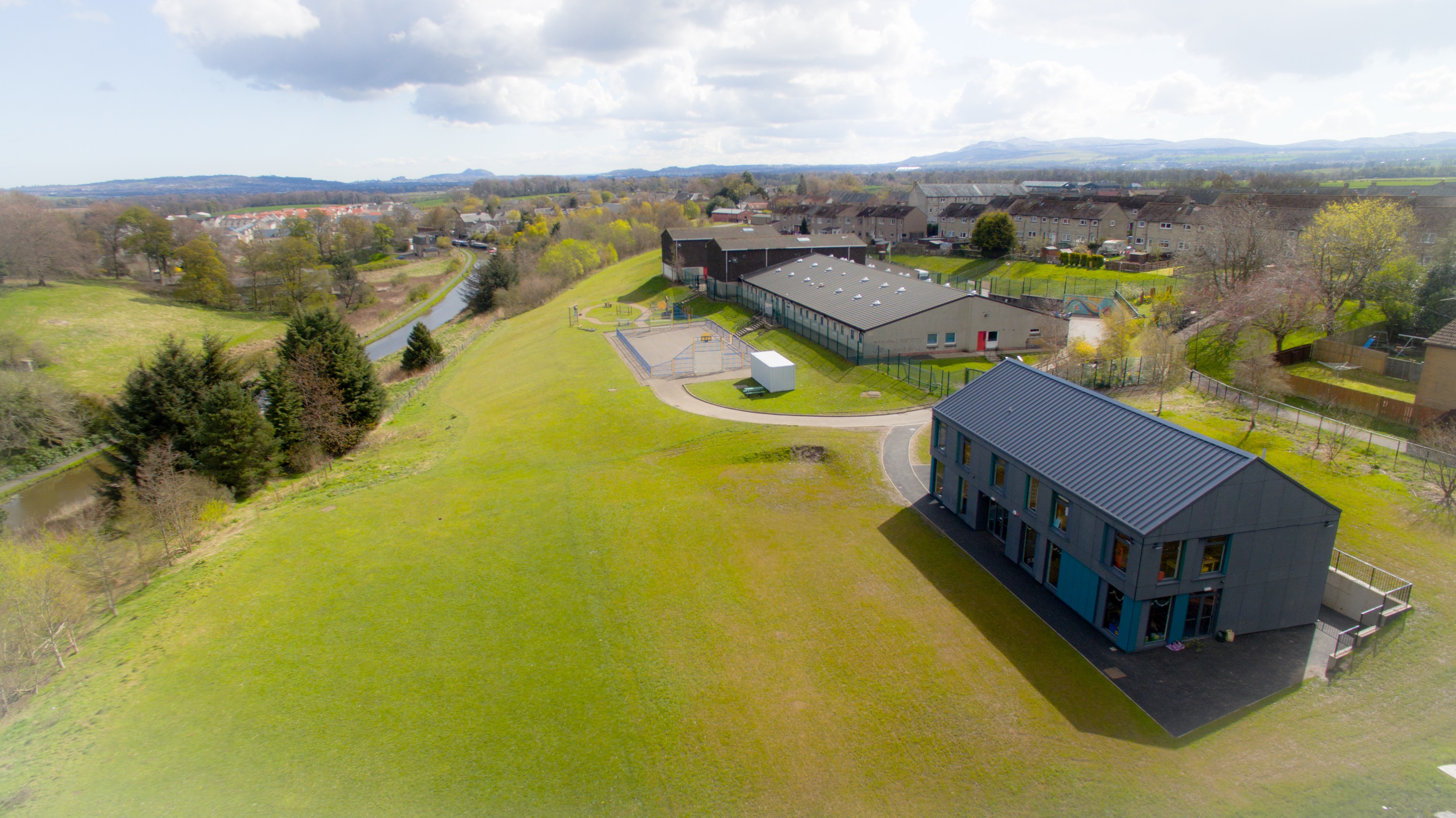 Creativity in STEM atRatho Primary School
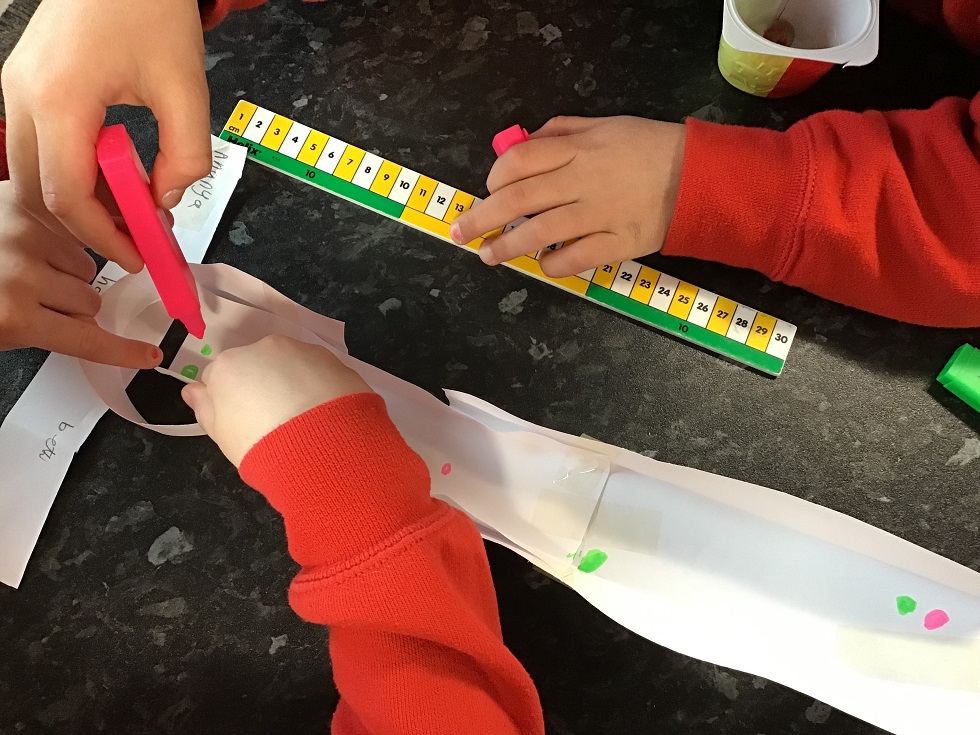 Thank you!